DRUGS Acting On Paracrine Autocrine Mediators
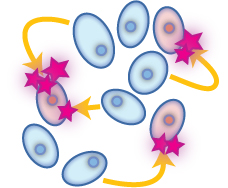 Part I
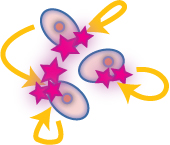 ILOs
By the end of this lecture you will be able to:
Recognize the role of NO in cellular communication.
Classify the different NOS available
Expand on its formation, actions termination and pharmacological      modulation.
Identify role of angiotensin in body homeostasis and local regulation. 
Explain its formation, target receptors, feedback regulatory actions,       breakdown, intersection with the kinin system and pharmacological      modulation.
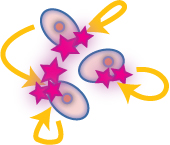 Paracrine Autocrine Mediators
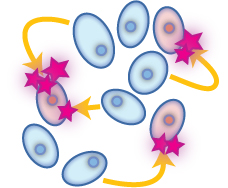 General Features
Act mostly on:
    smooth muscles (SMC) [vascular (VSMC) or non vascular (NVSMC)]
    nerve endings [> nonadrenergic non-cholinergic (NANC) co-transmission]      + heart + exocrine glands + CNS …etc
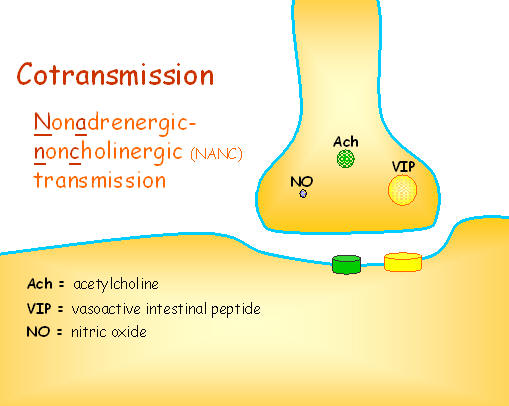 Exist either:
Preformed & stored in tissues & released  by a stimulus 
[Monamines (histamine), most peptides ] 
       Formed de novo in response to a stimulus
       [NO, eicosanoids, some peptides, cytokines]  ]
Their presence is either:
Constitutive: present all times, to share in normal basic functional  regulation within the cells (eNOS / COXI ) 
Inducible: only present upon demand i.e. gets expressed [gene transcription, mRNA formation and ribosomal translation into protein]
(iNOS  / COXII)
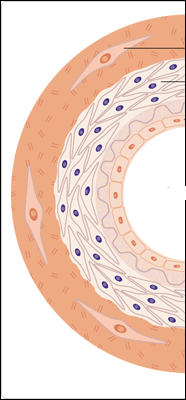 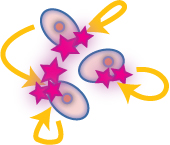 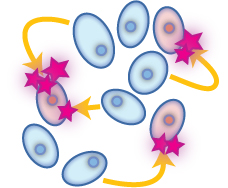 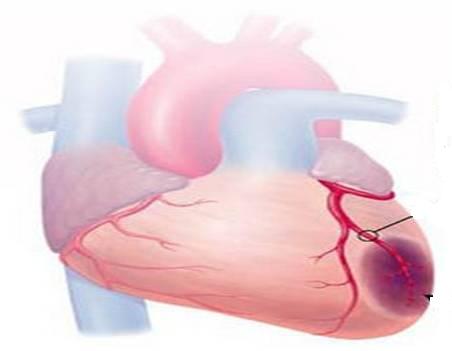 Nitric Oxide
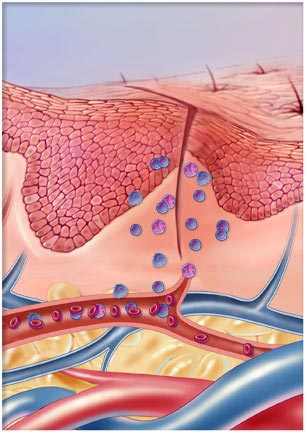 Nitric Oxide
Is a highly diffusible stable gas
L-arginine + O2      		      NO + Citrulline + H2O
Synthesis
NADPH, FAD, CaCAM
Nitric oxide synthase (NOS)
NOS Isoforms
Shear  Stress or Agonists as; Ach, histamine, bradykinin, …..when bind to receptors  intracellular Ca activate eNOS NO formation
EC= Endothelial Cells   	/   VSMC= Vascular  Smooth Muscle Cell
Nitric Oxide
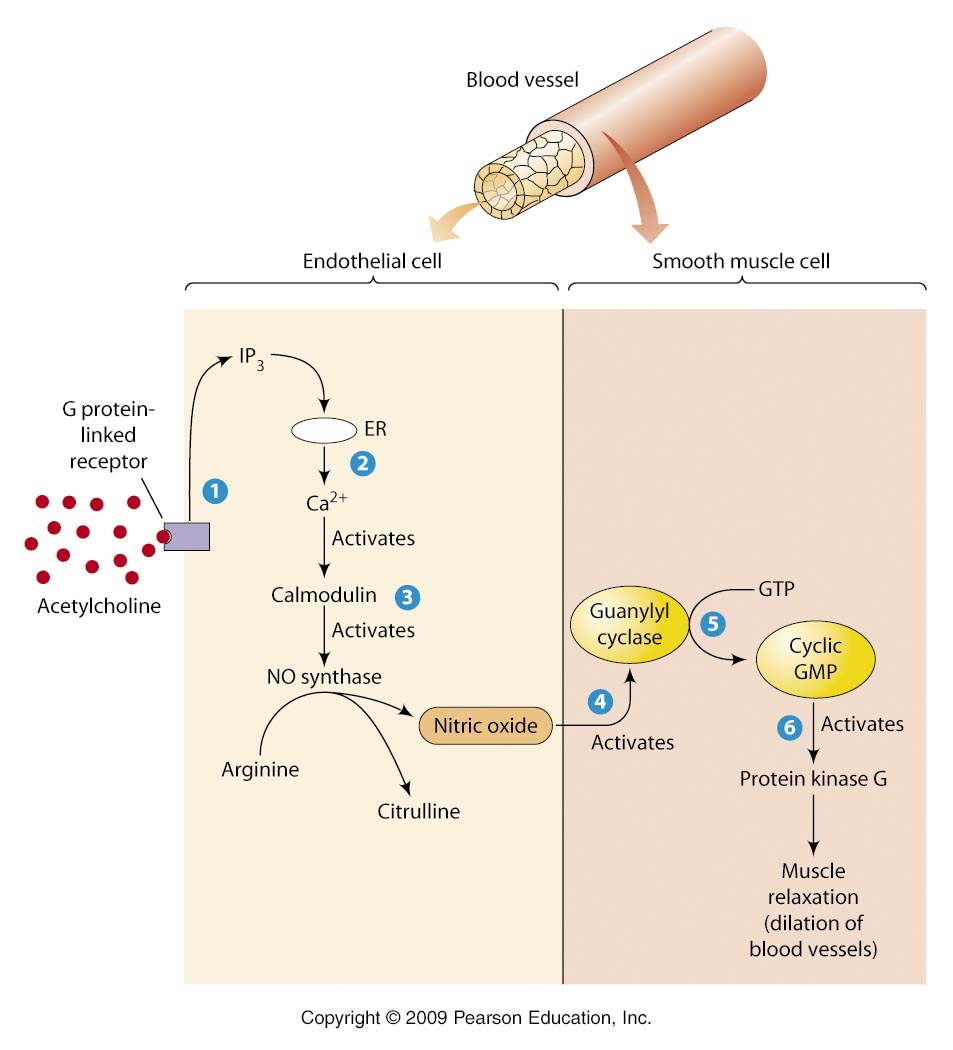 Action
1.Vasodilatation
Diffuse to VSMC
Binds soluble GC
Change GTP to cGMP
PARACRINE
Endothelial Cell [EC]
Diffusion
Activate PKG &
Ca 
Inactivate MLCK
Prevent actin myosin cross link 
No contraction
RELAXATION
Site of formation
Vascular Smooth Muscle [ VSMC]
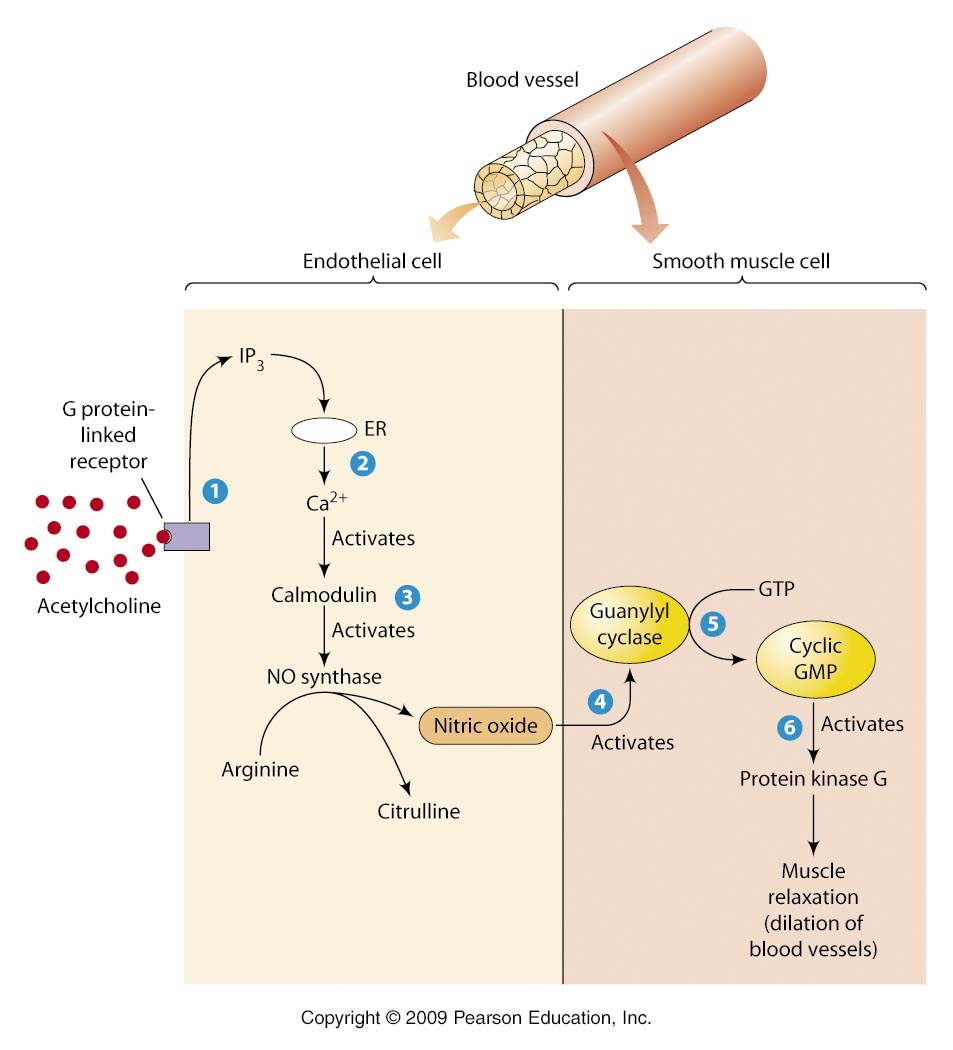 -
MLCK
2. Cytoprotection
platelet aggregation
inflammatory cell recruitment
 Cholesterol deposition…etc.
PARACRINE
AUTOCRINE
MLCK= 
Myosin Light Chain Kinase
Nitric Oxide
Termination  of action
By formation of 
1. Stable analogues  with 
       proteins containing SH ….
2. Free radical Peroxynitrite  in oxidative stress
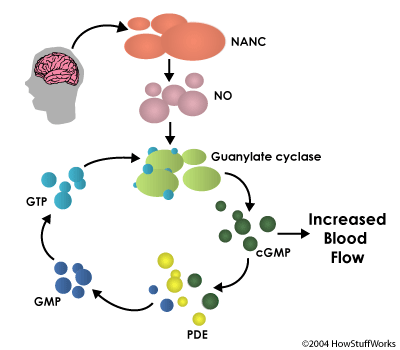 By break down of its downstream signal cGMP
by  PDE 
to form GMP
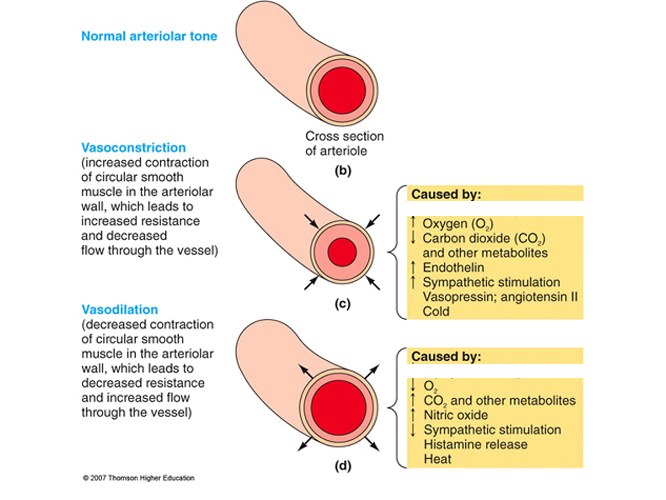 BV
Nitric Oxide
Drugs modulating (very important)
1. Express eNOS: 
       Statins, Estrogen CVS Cytoprotection
2. Act as NO donners:
       a. Nitrates  >Venulodilators in angina
       b. Na Nitroprusside   Arteriolar dilator in hypertension
3. Prevent breakdown of PDE:
    Selective PDE5 Inhibitors; Sildenafil  Erectile dysfunction
Vasoactive Peptides
A.	Vasoconstrictors (angiotensin II ;  
	     vasopressin ; endothelins and neuropeptide Y

 B.	Vasodilators (Bradykinin and related 
		Kinins : natriuretic pepties ; vasoactive 	intestinal peptide ; substance P ; 	neurotensin)
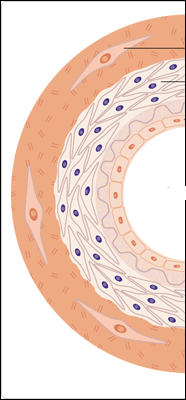 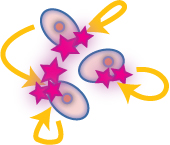 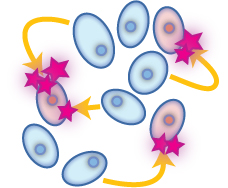 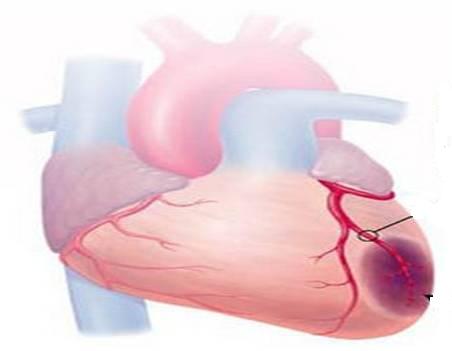 Angiotensin
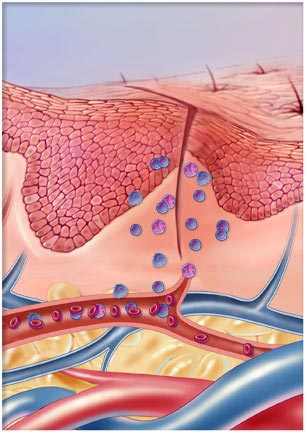 Angiotensin [Ag]
A  the most vasoconstrictor peptide
Synthesis
Precursor is Angiotensinogen; a plasma -globulin synthesized in the liver.
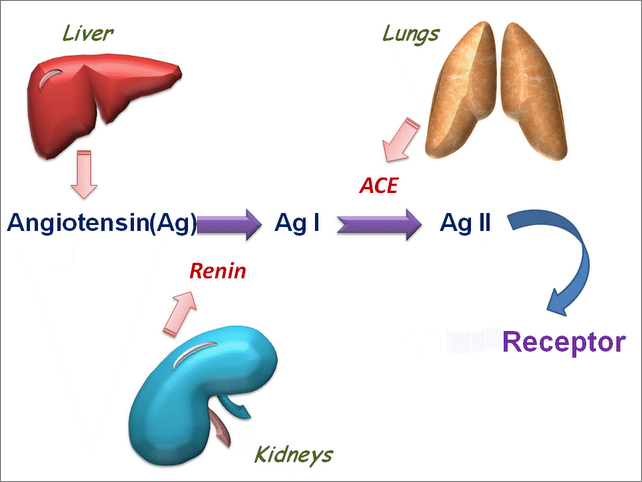 Lungs Endothelium & Brain
Angiotensinogen (Ag)
The active form
Other Proteolytic Enzymes
Chymase
Endoperoxidase
Secreted by renal juxtaglomerular apparatus. HOW ?
AT1
AT2
When Blood Pressure               Blood flow 
 Renin is released
Vasoconstriction
Angiotensin
Ag II
Ag II
Ag II
Ag II
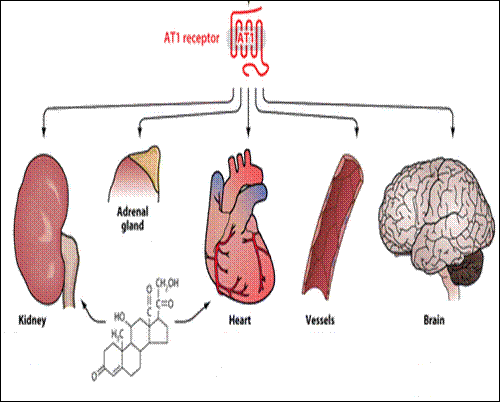 Thirst
Action
RAAS
SNS activation
ENDOCRINE / PARACRINE
Ag II
ADH
ALDOSTERONE
Na retention
Inotropy
Chronotropy
Vasoconstriction
Blood Pressure
Ag II
AUTOCRINE
Hypertrophy
Fibrosis
Remodeling
    =Hypertrophy
Fibrosis
Angiotensin
Termination  of action
Mechanism of action
Ag II
AT1
AT2
AgII acted upon by peptidases
aminopeptidases (angiotensinase)
 to Ag III
 [a less active] & then to fragmentation products
GP- Coupled Receptors
Vasoconstriction
Vasodilatation
Angiotensin
Clonidine
Propranolol
SN
BF [b2 ]
Drugs modulating
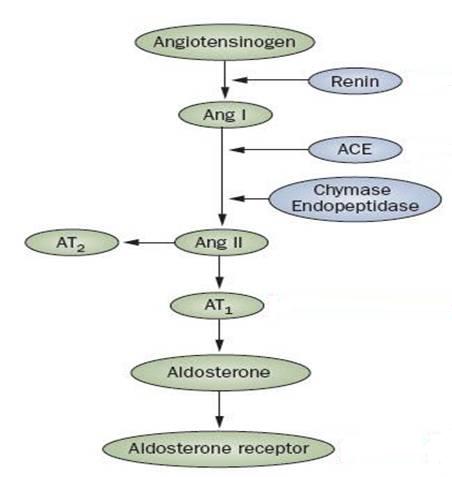 RENIN Inhibitors
Aliskiren
INHIBITION OF RAAS SYSTEM 
is beneficial in treatment of:
Hypertension (hypertrophy)
Heart Failure (hypertrophy & fibrosis) 
Diabetics (Protect the kidney)
ACE Inhibitors
Lisinopril
VASOPEPTIDASE Is
Omapatrilat
ARBs
Candisartan
Inactive metabolites
ADOSTERONE Antagonists
Spirinolactone  Eplerenone
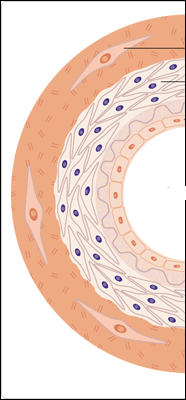 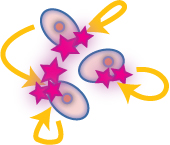 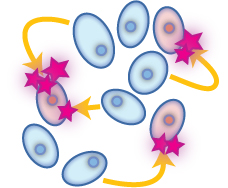 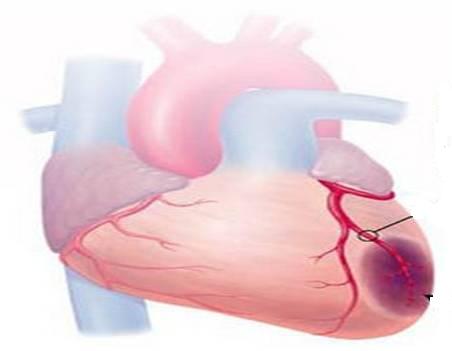 Bradykinins
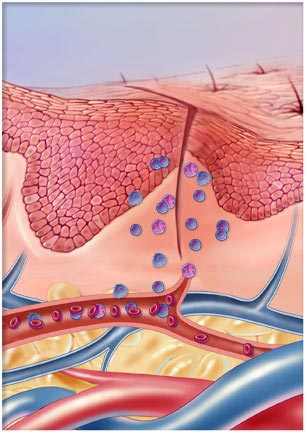 Kinins
Bradykinin is a vasodilator peptides
Synthesis
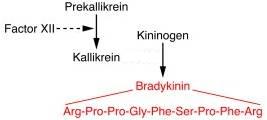 Kininogen
From liver
Plasma Kallikrin
TissueKallikrin
Aminopeptidase
Action
Bradykinin
Kallidin
Vasodilatation
 Inflammation & Exudation
 Pain (sensory nerves)
Bronchoconstriction
 Exocrine gland secretion
ACE & Neutral Endopeptidase (NEP)
Inactive metabolites
Termination  of action
Kinins
 Action bradykinin mediated pain  NSAIDs
Drugs modulating .
ACE Inhibitors

Breakdowntheir concentration  ACE Inhibitors                                                       VASOPEPTIDASE Is
			                     Antihypertensive drugs
Bradykinin
ACE

Inactive metabolites
BK R
L-arginine + O2      	 	NO + Citrulline + H2O
(eNOS)
Vasodilatation
Difference between ACE Is & ARBs action
ACE Inhibitors
Ramipril
Inhibit activation of AgI to AGII (decrease vasoconstriction) + decrease degradation of bradykinin (increase vasodilation)
ARBs (Angiotensin Receptor Blockers
      Candisartan, Valsatran
Block action of AgII on AT1 in VSMCs that is causing vasoconstriction, thus
The AgII act on non-blocked AT2 on endothelial cells causing vasodilatation
Quiz?
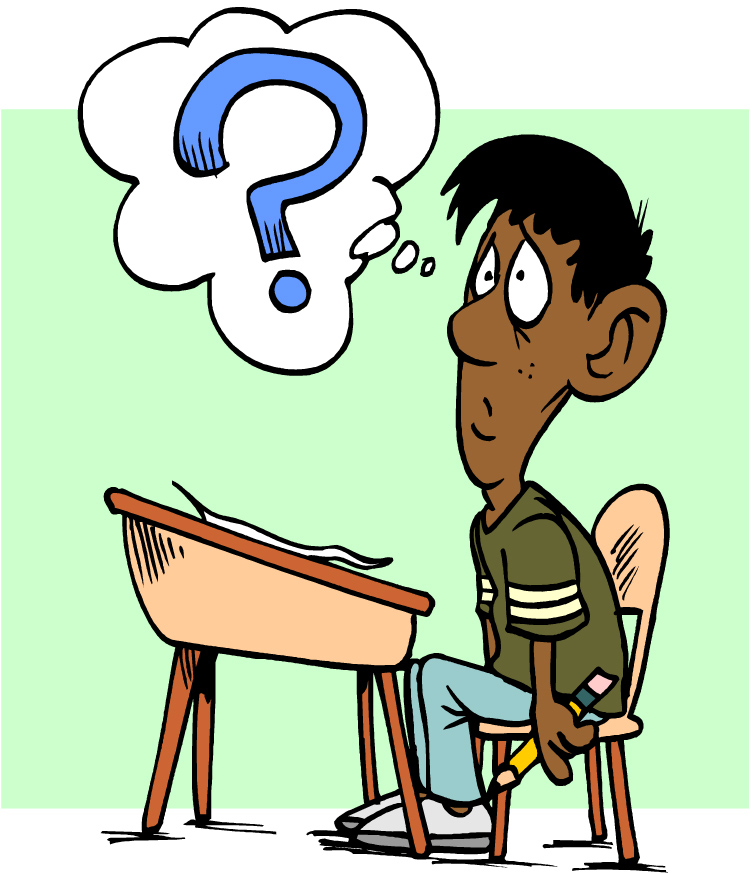 NO is an example of mediator that is:

Stored in preformed granules
Synthesized de novo
Only inducible
 Vasoconstrictor
Quiz?
Renin is:

Secreted by the liver
Changes angiotensin I to II
Inhibited by alsikiren
 Activated by elevated blood pressure
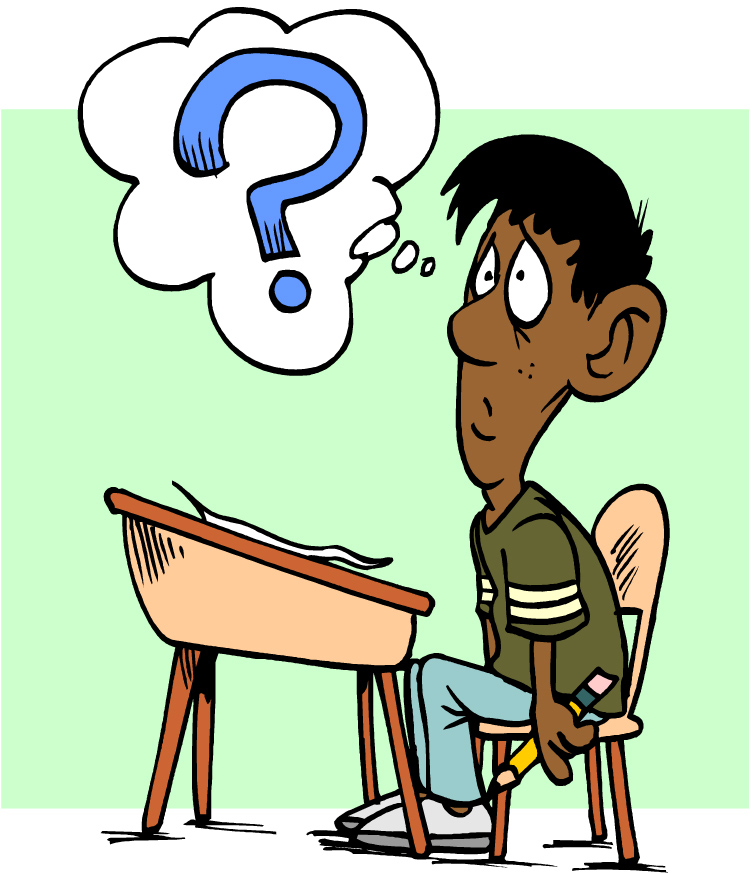 Quiz?
Bradykinin is responsible for:

Vasoconstriction
Pain sensation
Endocrine gland secretion
Skeletal muscle contraction
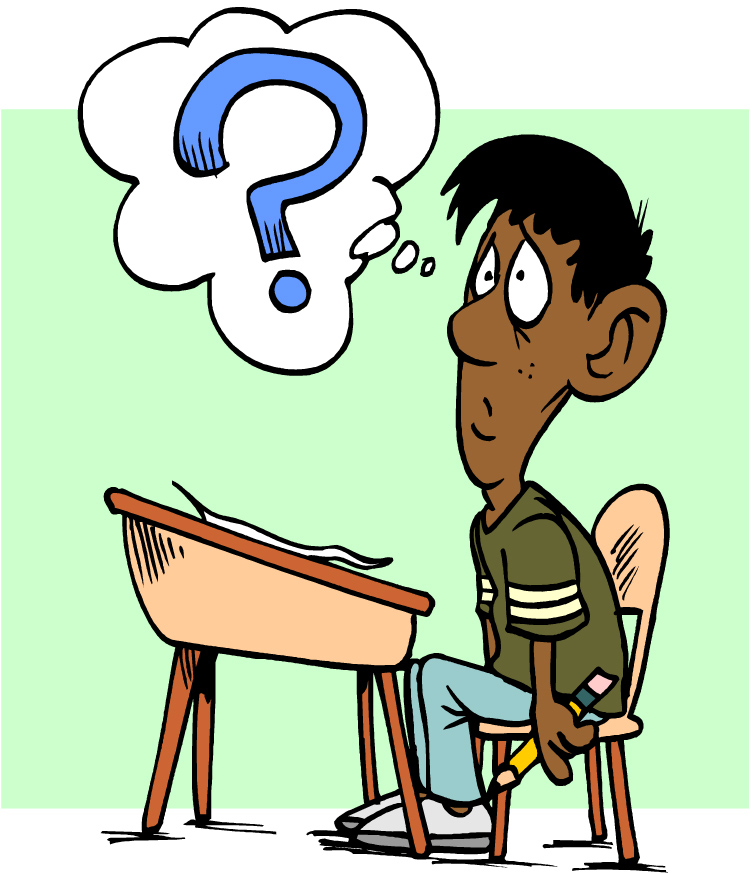 Quiz?
ACE is:

Responsible for activation of kininogen to bradykinin
Responsible for activation of  angiotensinogen to angiotensin I.
Mostly concentrated in the kidney
Inactivated by vasopetidase inhibitors.
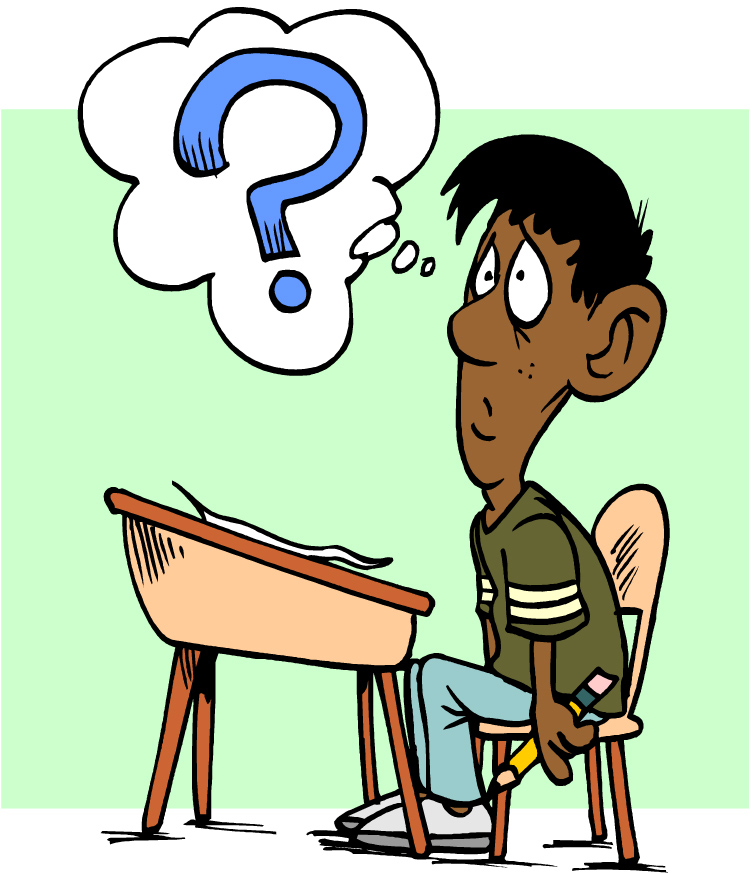 DRUGS Acting OnParacrine Autocrine Mediators
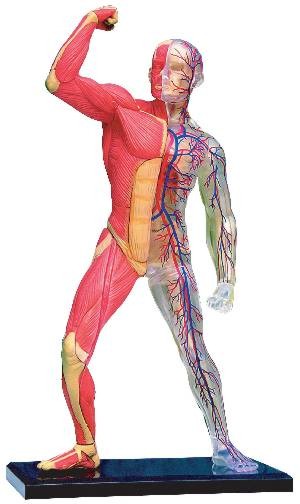 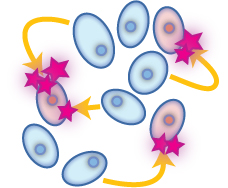 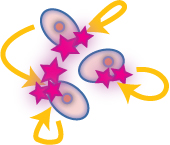 GOOD LUCK